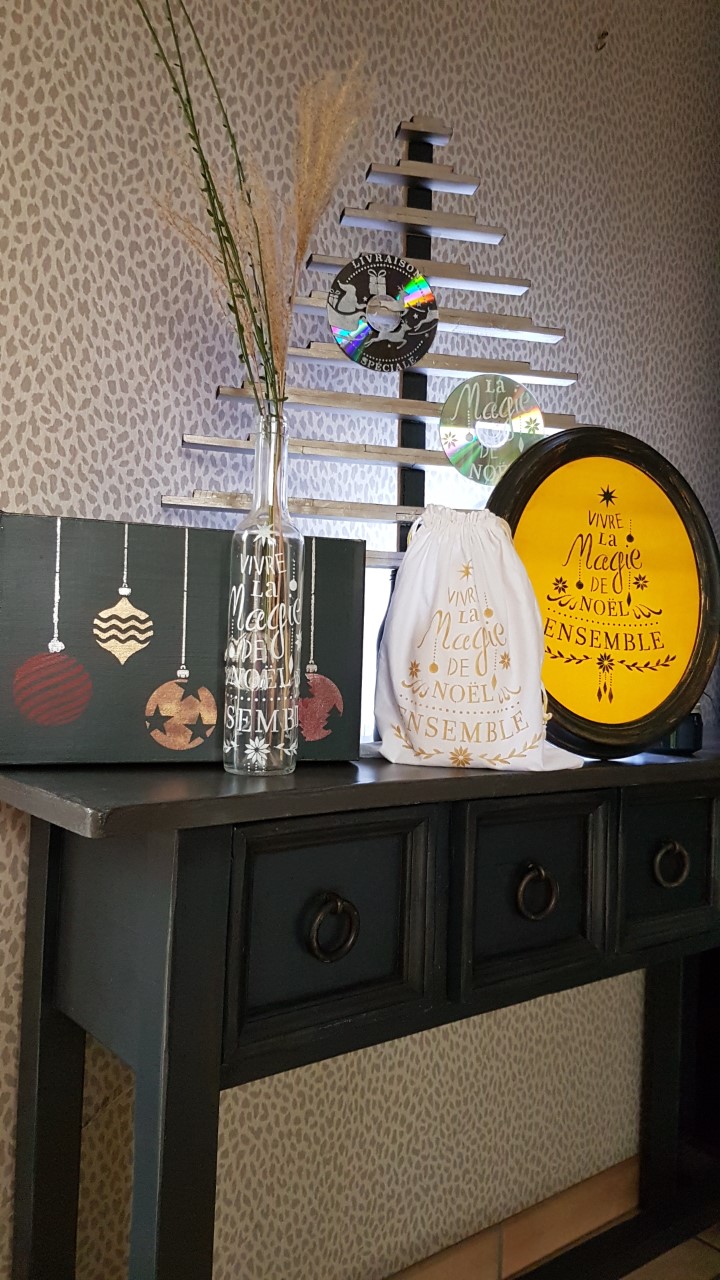 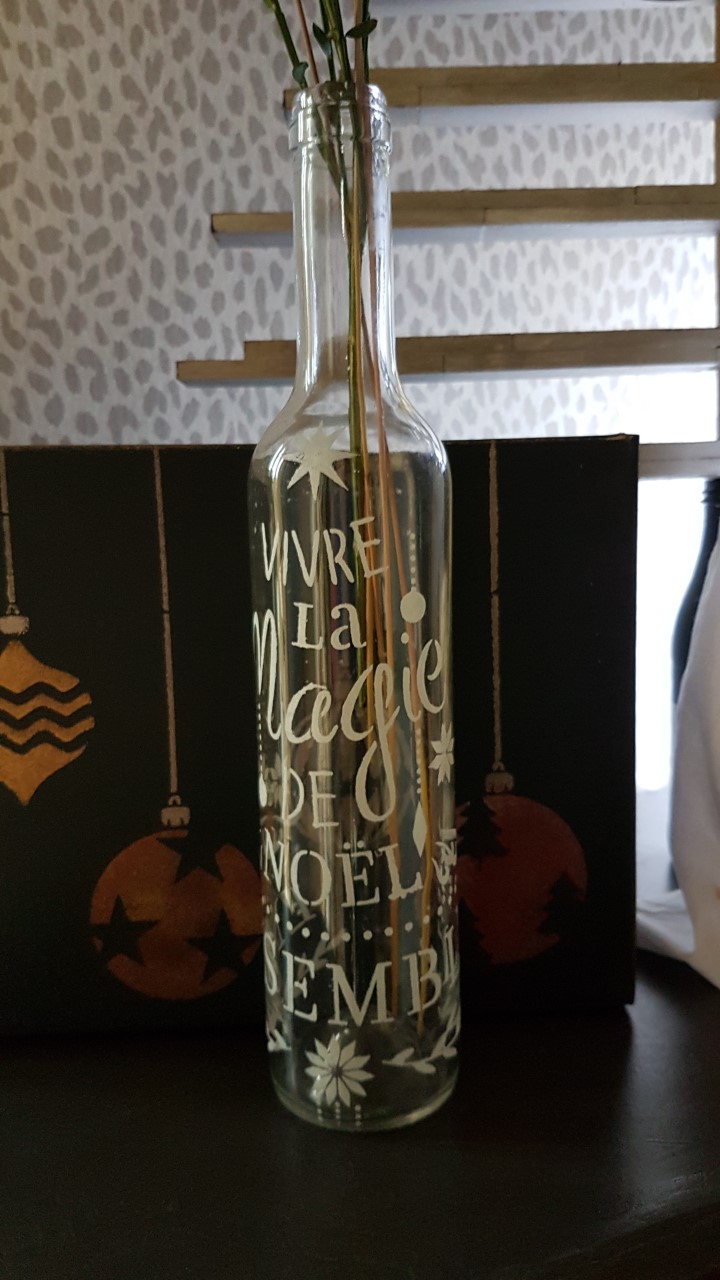 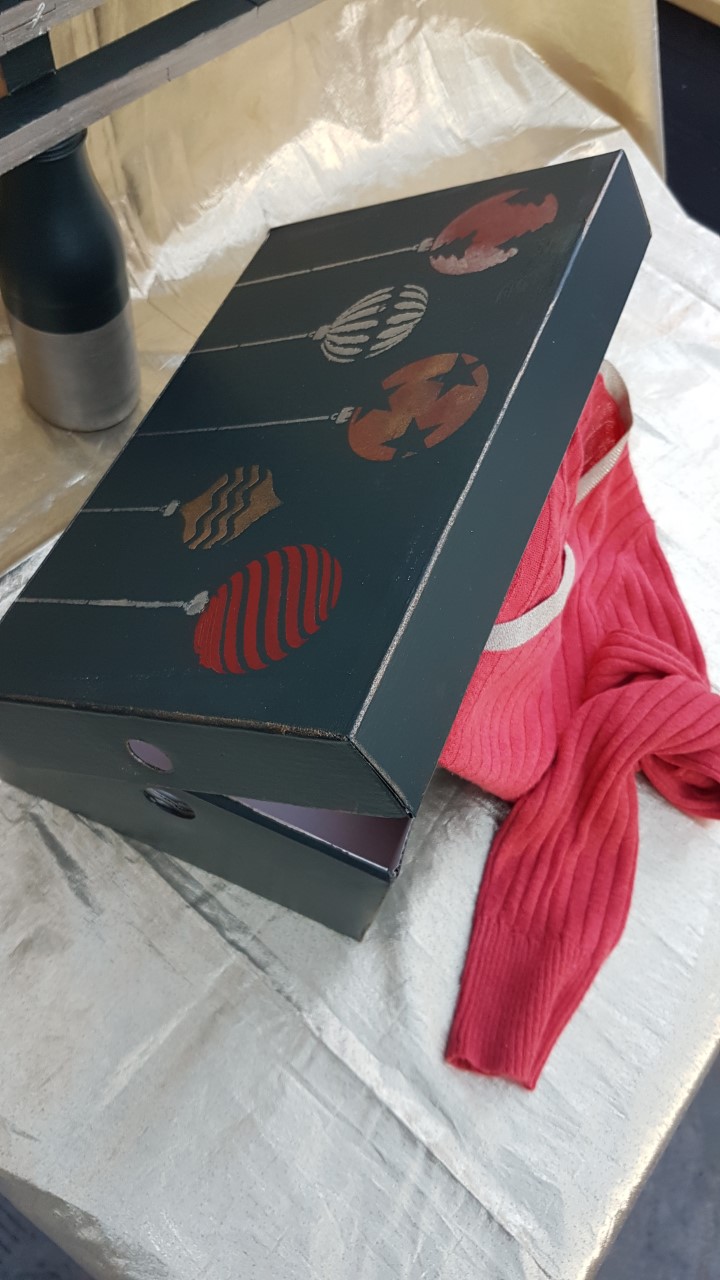 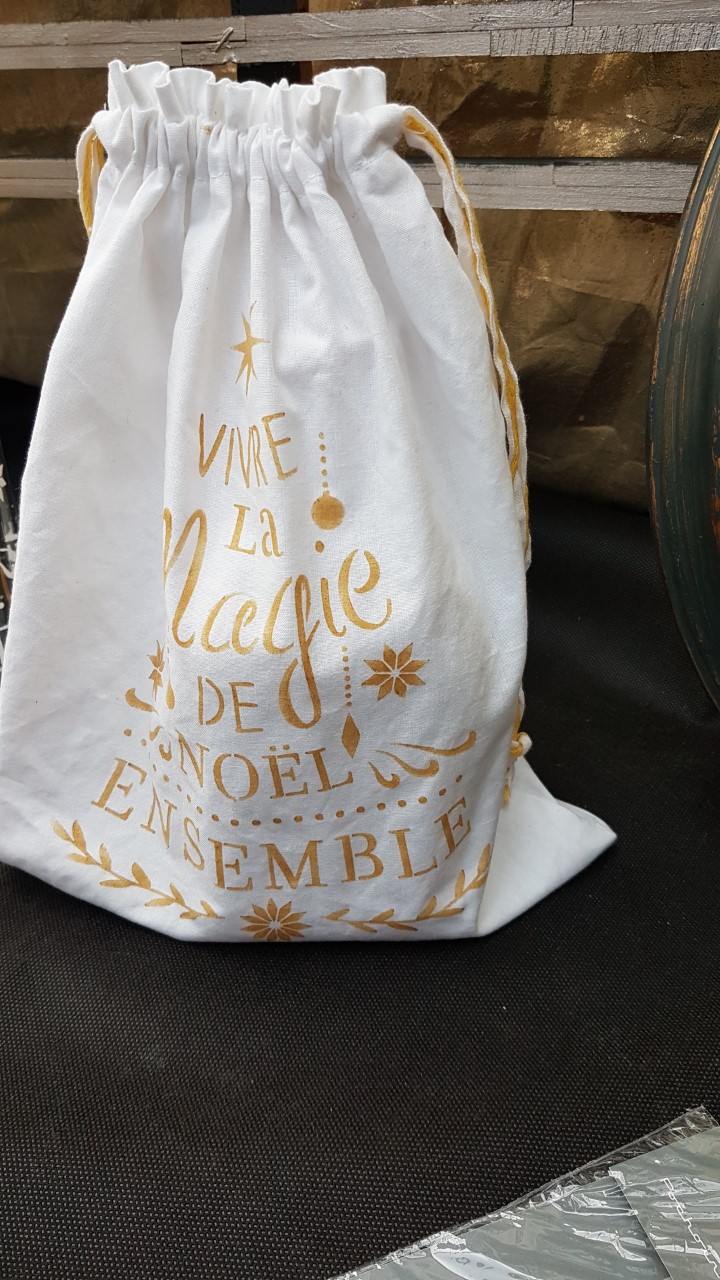 Boîte à chaussures peinte en Darjeeling, effet usé or, pochoir Boules de Noël
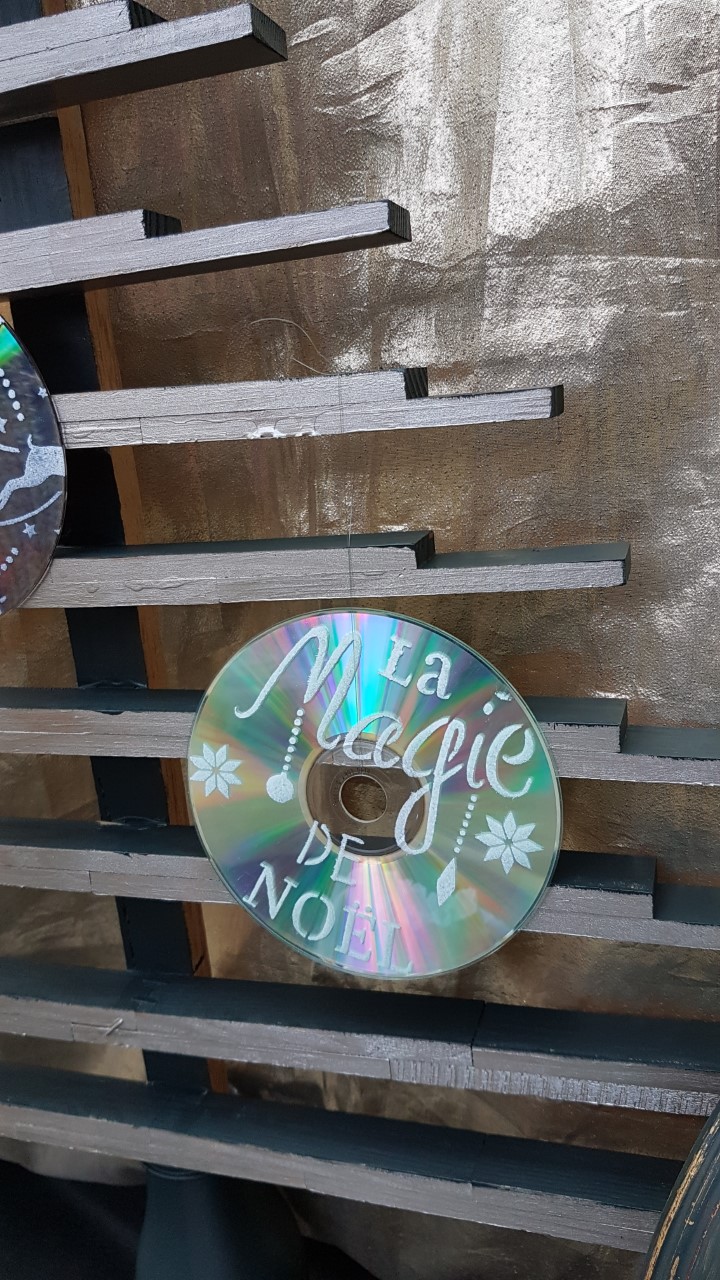 Sac à vrac avec pochoir  Magie de Noël  peint avec bâton à l’huile Yellow gold
Bouteille avec pochoir Magie de Noël peint en blanc
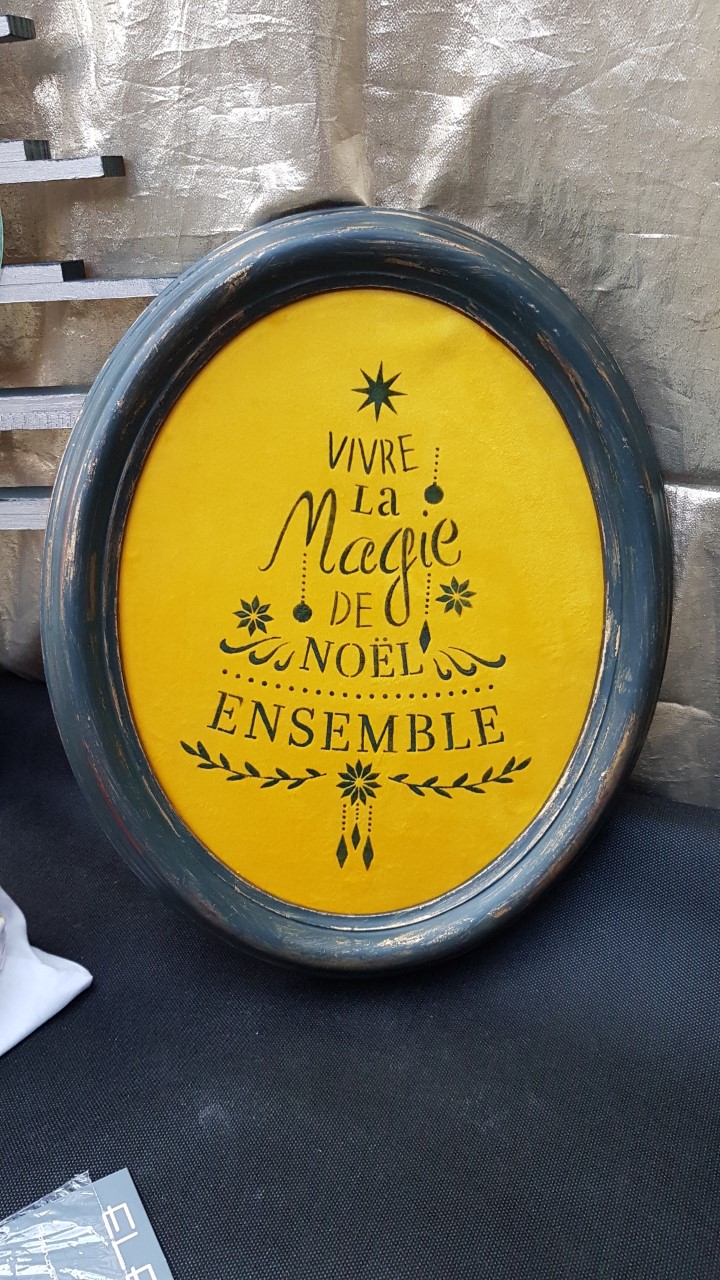 Cadre ovale peint en Darjeeling et Trésor avec velours tendu. Pochoir Magie de Noël
CD avec pochoir Magie de Noël peint en blanc